Centrum oceňování majetku
Specializační studiumOceňování obchodních závodů (podniků)Metody oceňování podniku 12/14
Ing. Ladislav Řezníček, MBA
Centrum oceňování majetku

www.com.tul.cz
Metody oceňování podniku 12/14
Obsah
Problémy s oceňováním podniků s negativními výnosy
Příčiny negativních výnosů 
Oceňování podniků s dočasnými problémy
Oceňování podniků s cyklickými problémy
Oceňování podniků s dlouhodobými problémy
Oceňování podniků ohrožených insolvencí
Oceňování podniků v různých fázích životního cyklu
3
Centrum oceňování majetku
Metody oceňování podniku 12/14
Problémy s oceňováním podniků s negativními výnosy
Neurčitelnost růstu výnosů: U firem s negativními výnosy nelze použít tradiční metody pro odhad růstu výnosů. Použití růstové míry na negativní výnosy vede jen k dalšímu zhoršení výsledků. Historický růst může být zavádějící, a odhady analytiků nebo fundamentální přístupy, které využívají návratnost investic, nejsou aplikovatelné, když jsou výnosy záporné.
Komplikace při výpočtu daní: Firmy s negativními výnosy mohou využít daňové ztráty k vyrovnání budoucích zisků. Analytici musí tyto ztráty sledovat a zahrnout je do budoucích daňových výpočtů.
Obavy z bankrotu: Negativní výnosy mohou vést k reálné hrozbě bankrotu. Odhad nekonečné životnosti firmy, který je základem pro výpočet terminální hodnoty, se v těchto případech nemusí použít.
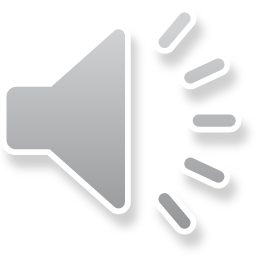 4
[Speaker Notes: Oceňování podniků s negativními výnosy představuje významný problém pro analytiky a investory, neboť tradiční metody odhadu růstu výnosů se v těchto případech stávají nepoužitelnými. Firmy s negativními výnosy se potýkají s několika zásadními komplikacemi, které znesnadňují přesný odhad jejich budoucí hodnoty.Jedním z hlavních problémů je neurčitelnost růstu výnosů. U firem s negativními výnosy nelze aplikovat tradiční metody pro odhad růstu výnosů, jelikož použití růstové míry na negativní výnosy vede jen k dalšímu zhoršení výsledků. Historický růst, který je běžně používán jako indikátor budoucího vývoje, může být v případě těchto firem zavádějící. Rovněž odhady analytiků nebo fundamentální přístupy, které využívají návratnost investic, nejsou aplikovatelné, když jsou výnosy záporné. Tato situace vede k vysoké míře nejistoty a ztěžuje jakékoliv predikce.Další komplikací je výpočet daní. Firmy s negativními výnosy často využívají daňové ztráty k vyrovnání budoucích zisků. Analytici musí tyto ztráty pečlivě sledovat a zahrnout je do budoucích daňových výpočtů. Tento proces není jednoduchý, jelikož vyžaduje detailní znalost daňových předpisů a schopnost predikovat budoucí zisky, které mohou být velmi nejisté. Nedostatečné zohlednění daňových ztrát může vést k chybným odhadům hodnoty firmy a následně i k nesprávným investičním rozhodnutím.Jedním z nejvážnějších problémů, kterým firmy s negativními výnosy čelí, je reálná hrozba bankrotu. Negativní výnosy mohou vést k finanční nestabilitě a zvýšenému riziku bankrotu. V takovém případě se odhad nekonečné životnosti firmy, který je základem pro výpočet terminální hodnoty, stává nepoužitelným. Odhad terminální hodnoty je klíčový pro stanovení celkové hodnoty firmy, a pokud nelze předpokládat, že firma bude existovat nekonečně dlouho, je nutné hledat alternativní metody oceňování.]
Metody oceňování podniku 12/14
Příčiny negativních výnosů – dočasné problémy
Firm-specific: Jednorázové události, jako je stažení produktu z trhu nebo soudní rozsudky, mohou dočasně snížit výnosy. Očekává se, že jakmile tyto problémy pominou, výnosy se obnoví.
Odvětvové: Cyklické změny v odvětví, jako jsou výkyvy cen komodit, mohou ovlivnit celé sektory. Například zvýšení cen ropy může negativně ovlivnit letecké společnosti.
Cyklické problémy: Hospodářská recese může negativně ovlivnit výnosy cyklických firem, jako jsou automobilky. Tyto problémy jsou rovněž považovány za dočasné a výnosy by se měly obnovit s oživením ekonomiky.
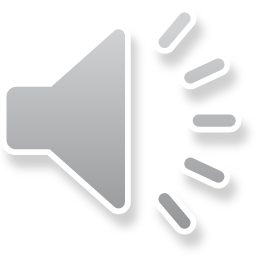 5
[Speaker Notes: Negativní výnosy mohou být způsobeny několika dočasnými příčinami, které mohou být specifické pro danou firmu, odvětví nebo ekonomický cyklus. Tyto faktory je důležité identifikovat a správně vyhodnotit, aby bylo možné předpovědět budoucí vývoj a obnovu výnosů. Podívejme se na tři hlavní kategorie těchto dočasných příčin: firm-specific události, odvětvové faktory a cyklické problémy.

Začněme firm-specific událostmi. Jednorázové události, jako je stažení produktu z trhu nebo soudní rozsudky, mohou dočasně snížit výnosy společnosti. Například firma může čelit stažení svého klíčového produktu z trhu kvůli bezpečnostním problémům, což okamžitě ovlivní její prodeje a tím i výnosy. Podobně soudní spory mohou vést k vysokým právním nákladům nebo pokutám, které negativně ovlivní finanční výsledky. Tyto problémy jsou však často dočasné a jakmile pominou, očekává se, že výnosy se obnoví. Důležité je, aby investoři a analytici pečlivě sledovali, jakým způsobem firma tyto problémy řeší a jaké kroky podniká ke zlepšení své situace.
Další kategorií jsou odvětvové faktory, které mohou ovlivnit celé sektory. Cyklické změny v odvětví, jako jsou výkyvy cen komodit, mohou mít zásadní dopad na výnosy mnoha firem. Například zvýšení cen ropy může negativně ovlivnit letecké společnosti, které čelí vyšším nákladům na palivo. Podobně může pokles cen komodit, jako je ocel nebo měď, ovlivnit těžební společnosti a výrobce průmyslových zařízení. Tyto odvětvové faktory jsou často mimo kontrolu jednotlivých firem a jejich dopad může být rovněž dočasný. Jakmile se ceny komodit stabilizují, výnosy firem v daném odvětví by se měly obnovit na normální úroveň.
Poslední kategorií jsou cyklické problémy, které souvisejí s hospodářskými cykly. Hospodářská recese může negativně ovlivnit výnosy cyklických firem, jako jsou automobilky nebo stavební společnosti. Během recese klesá poptávka po jejich produktech a službách, což vede k poklesu výnosů. Tyto problémy jsou však rovněž považovány za dočasné a výnosy by se měly obnovit s oživením ekonomiky. Investoři by měli pečlivě sledovat ekonomické ukazatele a předpovědi, aby mohli odhadnout, kdy by mohlo dojít k oživení a jak rychle se výnosy cyklických firem vrátí na předchozí úroveň.]
Metody oceňování podniku 12/14
Příčiny negativních výnosů – dlouhodobé problémy
Strategické problémy: Negativní výnosy mohou být důsledkem špatných strategických rozhodnutí, jako je nevhodný produktový mix nebo neefektivní marketingová politika. Takové firmy často vyžadují zásadní změny, aby se zotavily.
Provozní neefektivnost: Zastaralé výrobní zařízení nebo špatně vyškolená pracovní síla mohou vést k neefektivnosti a negativním výnosům. Rovněž špatné investiční rozhodnutí mohou dlouhodobě zatížit výnosy firmy.
Finanční problémy: Příliš vysoký dluh může vést k negativním výnosům, zejména pokud firma nemá dostatečné peněžní toky k pokrytí úroků (běžné u firem zapojených do leveraged buyoutů v 80. letech).
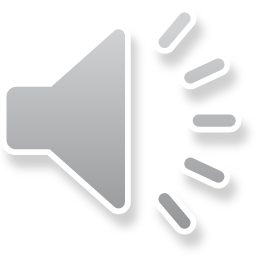 6
[Speaker Notes: Negativní výnosy jsou často symptomem hlubších problémů uvnitř podniku, které mohou mít různé příčiny. Jednou z hlavních oblastí, kde mohou vznikat problémy, je strategické plánování. Negativní výnosy mohou být důsledkem špatných strategických rozhodnutí, jako je nevhodný produktový mix nebo neefektivní marketingová politika. Například, pokud firma nedokáže správně identifikovat potřeby svého trhu, může se stát, že investuje do produktů, které se obtížně prodávají nebo je nelze prodat za dostatečnou cenu. Podobně, pokud marketingová strategie neoslovuje cílovou skupinu, může se stát, že firma investuje značné prostředky do reklamních kampaní, které nepřinášejí očekávané výsledky. Takové firmy často vyžadují zásadní změny, aby se zotavily, což může zahrnovat přepracování produktového portfolia nebo změnu přístupu k marketingu.Další významnou příčinou negativních výnosů může být provozní neefektivnost. Zastaralé výrobní zařízení může znamenat vyšší náklady na údržbu a nižší produktivitu, což vede k nižším maržím a negativním výnosům. Špatně vyškolená pracovní síla může dále zhoršovat situaci, protože nedostatečně kvalifikovaní zaměstnanci mohou způsobovat chyby, které zvyšují náklady a snižují kvalitu produktů. Rovněž špatná investiční rozhodnutí, jako například investice do nevhodných technologií nebo expanze do neefektivních trhů, mohou dlouhodobě zatížit výnosy firmy. Provozní neefektivnost tedy často vyžaduje komplexní přístup, který zahrnuje modernizaci výrobních zařízení a investice do školení zaměstnanců.Finanční problémy jsou další klíčovou oblastí, kde mohou vznikat negativní výnosy. Příliš vysoký dluh může výrazně zatížit firmu, zejména pokud nemá dostatečné peněžní toky k pokrytí úroků. Tento problém byl obzvláště běžný u firem zapojených do leveraged buyoutů v 80. letech, kdy bylo běžné, že firmy byly nakupovány s vysokým podílem cizího kapitálu. I když se tyto firmy mohly zdát ziskové na papíře, vysoké úrokové náklady často vedly k negativním výnosům. Finanční problémy mohou být také důsledkem špatného řízení pracovního kapitálu, kdy firma nedokáže efektivně řídit své zásoby, pohledávky a závazky.]
Metody oceňování podniku 12/14
Příčiny negativních výnosů – životní cyklus
Některé firmy mohou mít negativní výnosy kvůli jejich pozici v životním cyklu. To může zahrnovat:
Vysoké počáteční investice: Firmy v odvětvích vyžadujících velké počáteční investice (např. telekomunikace) mohou mít zpočátku negativní výnosy, než začnou generovat příjmy.
Biotechnologické a farmaceutické firmy: Tyto firmy mohou investovat značné prostředky do výzkumu a vývoje, což vede k velkým ztrátám, dokud jejich produkty nezískají schválení a nezačnou se prodávat.
Startupy: Mladé firmy s inovativními nápady často trpí ztrátami, dokud nezahájí komerční prodej svých produktů. V posledních desetiletích mnoho takových firem šlo přímo na veřejné trhy, místo aby hledaly rizikový kapitál.
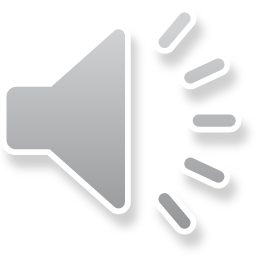 7
[Speaker Notes: Problematika oceňování podniků s negativními výnosy je často úzce spjata s jejich pozicí v životním cyklu. Firmy, které zažívají negativní výnosy, mohou být v různých fázích své existence, a tyto fáze mají své specifické výzvy a charakteristiky. Pochopení těchto fází je zásadní pro správné ocenění těchto podniků.Jedním z hlavních důvodů negativních výnosů jsou vysoké počáteční investice. Některá odvětví, jako například telekomunikace, vyžadují obrovské investice do infrastruktury, technologií a licencí, než mohou začít generovat příjmy. Tyto investice jsou často tak velké, že firmy mohou mít negativní výnosy po několik let, než se jejich investice začnou vyplácet. V počáteční fázi je tedy klíčové zaměřit se na potenciál budoucích výnosů a schopnost firmy překonat počáteční finanční náročnost.Další významnou skupinou jsou biotechnologické a farmaceutické firmy. Tyto společnosti často investují obrovské prostředky do výzkumu a vývoje nových léků a technologií. Proces vývoje a schvalování nových léčiv je dlouhý a nákladný, což vede k velkým ztrátám předtím, než jsou produkty schváleny regulačními orgány a mohou být uvedeny na trh. Negativní výnosy v této fázi jsou tedy výsledkem vysokých nákladů na inovace a výzkum, které jsou nezbytné pro budoucí úspěch a ziskovost firmy. Oceňování těchto firem vyžaduje hluboké porozumění jejich výzkumných projektů a potenciálu jejich portfolia produktů.Startupy představují další kategorii firem s negativními výnosy. Mladé firmy s inovativními nápady často čelí značným výdajům na vývoj produktů, marketing a budování značky, což vede k počátečním ztrátám. Tyto firmy často nejsou schopny generovat okamžitě příjmy, protože jejich produkty ještě nejsou na trhu nebo teprve začínají získávat zákazníky. V posledních desetiletích mnoho takových firem šlo přímo na veřejné trhy, místo aby hledaly rizikový kapitál. Tento přístup umožňuje firmám získat potřebné finanční prostředky, ale také představuje výzvu pro investory, kteří musí být schopni ocenit potenciál těchto firem navzdory jejich aktuálním ztrátám.]
Metody oceňování podniku 12/14
Oceňování podniků s dočasnými problémy
U firem, které mají negativní výnosy kvůli dočasným problémům, je vhodné použít normalizované výnosy, které odrážejí očekávané výnosy po odstranění těchto problémů. Odhady výnosů se upraví tak, aby byly vyloučeny jednorázové náklady a zohlednily se pouze trvalé provozní náklady. To umožňuje lepší odhad skutečné výkonnosti firmy bez dočasných negativních vlivů.
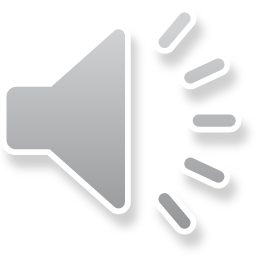 8
[Speaker Notes: Oceňování podniků s dočasnými problémy je specifickou disciplínou, která vyžaduje zvláštní přístup. Firmy, které se nacházejí v této situaci, často vykazují negativní výnosy, což může výrazně zkreslovat jejich skutečnou hodnotu a potenciál. Abychom dosáhli přesnějšího odhadu hodnoty takových podniků, je nezbytné použít normalizované výnosy, které lépe reflektují očekávané výnosy po odstranění dočasných problémů.Normalizované výnosy představují upravené finanční ukazatele, které eliminují jednorázové náklady a zaměřují se pouze na trvalé provozní náklady. Tento přístup je klíčový, protože jednorázové náklady, jako jsou mimořádné opravy, právní spory nebo jiné neobvyklé výdaje, mohou výrazně zkreslit finanční obraz firmy. Pokud bychom tyto náklady nezohlednili, mohli bychom dojít k chybnému závěru o skutečné výkonnosti podniku.Při odhadu normalizovaných výnosů je důležité provést pečlivou analýzu finančních výkazů firmy. Prvním krokem je identifikace všech jednorázových nákladů, které by mohly mít vliv na výsledky. Tyto náklady je třeba odfiltrovat, aby se získal čistý obraz o trvalých provozních nákladech. Následným krokem je revize příjmů, aby byly zohledněny pouze ty, které jsou udržitelné a realistické po odstranění dočasných problémů.]
Metody oceňování podniku 12/14
Oceňování podniků s cyklickými problémy
Cyklické firmy a firmy závislé na cenách komodit mohou vykazovat negativní výnosy v důsledku ekonomických nebo tržních cyklů. Pro ocenění těchto firem je důležité upravit základní rok pro ocenění tak, aby odrážel cyklické výkyvy.
Když jsou výnosy cyklických firem nízké kvůli recesi, je možné upravit očekávanou míru růstu pro blízkou budoucnost, aby se zohlednilo očekávané oživení ekonomiky. To zahrnuje vyšší růstové míry v letech, kdy se očekává zotavení, a nižší míry v obdobích předpokládaného zpomalení.
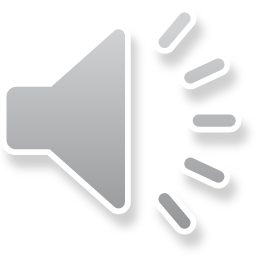 9
[Speaker Notes: Oceňování podniků s cyklickými problémy představuje specifickou výzvu, zejména u firem, které jsou silně závislé na ekonomických nebo tržních cyklech, jako jsou cyklické firmy a firmy závislé na cenách komodit. Tyto firmy mohou často vykazovat negativní výnosy v důsledku hospodářských recesí nebo výrazných kolísání cen komodit. Proto je při oceňování těchto podniků klíčové zohlednit jejich cyklickou povahu a přizpůsobit metodologii ocenění těmto specifikům.Jedním z prvních kroků při oceňování cyklických firem je úprava základního roku, který se používá pro ocenění. Základní rok by měl být vybrán tak, aby co nejlépe odrážel průměrné podmínky v rámci celého ekonomického cyklu. To znamená, že by neměl být vybrán rok s extrémně vysokými nebo naopak nízkými výnosy, protože by to mohlo vést k nepřesnému ocenění. Místo toho by měl být zvolen rok, který reprezentuje průměrné výnosy firmy během cyklu. Tento přístup umožňuje získat realistický obraz o skutečné hodnotě firmy, aniž by byl zkreslen krátkodobými výkyvy.Dalším klíčovým aspektem je úprava očekávané míry růstu pro blízkou budoucnost, zejména když jsou výnosy cyklických firem nízké kvůli recesi. V takových případech je důležité zohlednit očekávané oživení ekonomiky. To zahrnuje stanovení vyšších růstových měr pro roky, kdy se očekává ekonomické zotavení, a nižších růstových měr v obdobích předpokládaného zpomalení. Tento přístup umožňuje přesněji reflektovat budoucí výkonnost firmy a její schopnost zotavit se z cyklických problémů.Při stanovení těchto růstových měr je vhodné se opřít o makroekonomické prognózy a analýzy relevantního odvětví. Například pokud se očekává, že globální ekonomika vstoupí do období růstu po recesi, může být rozumné předpokládat zvýšené výnosy pro cyklické firmy v nadcházejících letech. Naopak, pokud existují indikátory naznačující možné zpomalení, je důležité tyto faktory zohlednit a odpovídajícím způsobem snížit očekávané míry růstu.]
Metody oceňování podniku 12/14
Oceňování podniků s cyklickými problémy
Pro cyklické firmy je jedním z nejlepších přístupů normalizace výnosů, kde se používají průměrné výnosy z předchozích období, která pokrývají celý ekonomický cyklus (např. 5 až 10 let). To zajišťuje, že ocenění není ovlivněno krátkodobými výkyvy.
Průměrování historických výnosů: Použití průměrných výnosů z minulých období. Je důležité zajistit, aby období zahrnovala celý ekonomický cyklus.
Průměrování návratnosti investic: Použití průměrné návratnosti kapitálu z minulých období a aplikace této návratnosti na současnou velikost kapitálu firmy. To umožňuje reflektovat aktuální velikost firmy v odhadech výnosů.
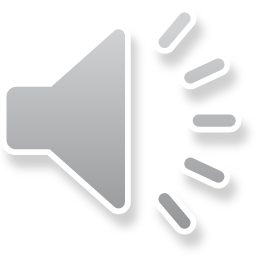 10
[Speaker Notes: Jedním z nejlepších přístupů, jak se vypořádat s cyklickými výkyvy, je normalizace výnosů. Tento přístup zahrnuje použití průměrných výnosů z předchozích období, která pokrývají celý ekonomický cyklus, obvykle v rozsahu 5 až 10 let. Tímto způsobem se zajišťuje, že ocenění není ovlivněno krátkodobými výkyvy, které mohou zkreslit skutečný výkon firmy.Klíčovým prvkem tohoto přístupu je průměrování historických výnosů. Použití průměrných výnosů z minulých období je důležité proto, aby období zahrnovala celý ekonomický cyklus. Ekonomické cykly se obvykle skládají z období růstu, vrcholu, poklesu a dna. Tím, že zahrneme všechny tyto fáze, získáme realistický obraz o tom, jak se firma chová v různých fázích ekonomického cyklu. Například pokud firma v některých letech zaznamenala výrazné zisky a v jiných letech ztráty, průměrování těchto výsledků umožní lepší pochopení dlouhodobého výkonu firmy.Dalším důležitým aspektem je průměrování návratnosti investic. Tento přístup zahrnuje použití průměrné návratnosti kapitálu z minulých období a aplikace této návratnosti na současnou velikost kapitálu firmy. To umožňuje reflektovat aktuální velikost firmy v odhadech výnosů. Pokud firma v minulosti dosahovala určité průměrné návratnosti kapitálu, můžeme očekávat, že podobnou návratnost může dosahovat i v budoucnosti, samozřejmě s ohledem na současnou velikost a strukturu kapitálu.Tento přístup má několik výhod. Zaprvé, umožňuje investorům a analytikům získat realistický obraz o dlouhodobém výkonu firmy, který není zkreslen krátkodobými výkyvy. Zadruhé, průměrování historických výnosů a návratnosti investic poskytuje pevný základ pro odhady budoucích výnosů, což je klíčové pro přesné ocenění firmy.Samozřejmě, tento přístup má i své nevýhody. Například, pokud se firma v posledních letech výrazně změnila, například změnila svou strategii, vstoupila na nové trhy nebo provedla významné akvizice, historické výnosy a návratnost investic nemusí přesně reflektovat její budoucí výkon. Proto je důležité, aby pečlivě zvážit všechny relevantní faktory a přizpůsobovali své odhady aktuálním podmínkám.]
Metody oceňování podniku 12/14
Oceňování podniků s dlouhodobými problémy
Posouzení přetrvání problémů: Klíčové je posoudit, zda jsou problémy firmy dočasné nebo trvalé. Pokud jsou trvalé, analytici musí upravit své očekávání ohledně výnosů a růstu tak, aby odrážela novou realitu firmy.

Úpravy provozních marží: U firem s provozními problémy je možné zvýšit marže směrem k průměru odvětví. Rychlost této konvergence závisí na velikosti firmy, povaze neefektivností, externích omezeních a ochotě vedení provádět změny.
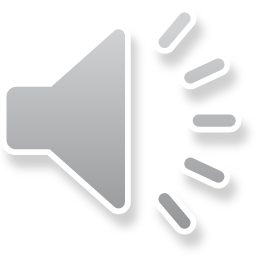 11
[Speaker Notes: Oceňování podniků s dlouhodobými problémy je komplexní proces, který vyžaduje důkladnou analýzu a pečlivé posouzení. Klíčovým krokem v tomto procesu je posouzení přetrvání problémů, které firma zažívá. Analytici se musí zaměřit na identifikaci, zda jsou tyto problémy dočasné či trvalé. Pokud jsou problémy identifikovány jako dočasné, může to znamenat, že existuje šance na jejich překonání a návrat k růstu. Na druhé straně, pokud jsou problémy trvalé, je nezbytné upravit očekávání ohledně výnosů a růstu tak, aby realisticky odrážely novou realitu firmy.

Pro přesné posouzení přetrvání problémů je důležité provést hloubkovou analýzu vnitřního a vnějšího prostředí firmy. To zahrnuje zkoumání finančních výkazů, analýzu konkurenčního prostředí, hodnocení schopností a kompetencí vedení a posouzení makroekonomických faktorů, které mohou ovlivnit budoucí výkon firmy. Tento krok je nezbytný pro stanovení realistických očekávání a pro vytvoření efektivní strategie pro zvládání problémů.

Dalším důležitým aspektem v procesu oceňování podniků s dlouhodobými problémy je úprava provozních marží. Firmy s provozními problémy často trpí nízkými maržemi, které mohou být důsledkem neefektivností, vysokých nákladů nebo slabého řízení. Analytici musí posoudit možnost zvýšení marží směrem k průměru odvětví. Tento proces může zahrnovat identifikaci a eliminaci neefektivností, optimalizaci nákladů a implementaci strategických změn ve vedení a provozu firmy.

Rychlost konvergence marží směrem k průměru odvětví závisí na několika faktorech. Velikost firmy hraje klíčovou roli, protože větší firmy mohou mít více zdrojů a kapacit na provedení změn. Povaha neefektivností také ovlivňuje rychlost konvergence; některé problémy mohou být snadno odstranitelné, zatímco jiné mohou vyžadovat dlouhodobé a nákladné intervence. Externí omezení, jako jsou regulační požadavky nebo konkurenční tlaky, mohou rovněž ovlivnit schopnost firmy zvýšit své marže.

Ochota a schopnost vedení provádět změny je dalším kritickým faktorem. Úspěšná implementace změn vyžaduje silné a kompetentní vedení, které je schopno identifikovat klíčové oblasti pro zlepšení a efektivně realizovat potřebné kroky. Vedení musí být ochotné přijímat inovace, investovat do technologií a procesů a být otevřené ke změnám v organizační struktuře a kultuře firmy.]
Metody oceňování podniku 12/14
Oceňování podniků s dlouhodobými problémy
Snižování dluhu: U firem s vysokým zadlužením může postupné snižování dluhu zlepšit finanční zdraví. To zahrnuje úpravy kapitálových nákladů a případně i úpravy provozních marží, pokud zadlužení ovlivňuje provozní efektivitu.

Použití metody APV: Metoda upravené současné hodnoty může být užitečná pro ocenění firem s vysokým dluhem. Tato metoda odděluje hodnotu firmy jako nezadluženého subjektu a přidává hodnotu daňových úspor z dluhu, zatímco odečítá náklady spojené s rizikem bankrotu.
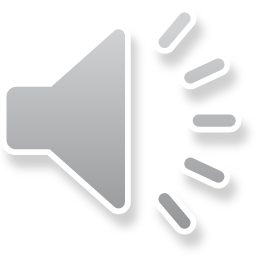 12
[Speaker Notes: U podniků s vysokým zadlužením je nezbytné zaměřit se na postupné snižování dluhu. Tento proces může zahrnovat úpravy kapitálových nákladů, což znamená optimalizaci finančních zdrojů a jejich využití tak, aby se snížila celková dluhová zátěž. Rovněž může být nutné provést úpravy provozních marží, zvláště pokud vysoké zadlužení negativně ovlivňuje provozní efektivitu firmy. Snížení dluhu nejen zlepší finanční stabilitu podniku, ale také může zvýšit jeho atraktivitu pro investory a věřitele.Dalším účinným nástrojem pro ocenění firem s vysokým zadlužením je metoda upravené současné hodnoty (Adjusted Present Value, APV). Tato metoda nabízí sofistikovanější přístup, který je zvláště užitečný v situacích, kdy tradiční metody oceňování mohou selhat kvůli vysoké úrovni dluhu. APV odděluje hodnotu firmy jako nezadluženého subjektu od hodnoty daňových úspor z dluhu. Tento přístup umožňuje lepší pochopení skutečné hodnoty firmy tím, že zohledňuje jak přínosy, tak náklady spojené s dluhovým financováním.Když používáme metodu APV, nejprve odhadneme hodnotu firmy, jako by neměla žádný dluh. Tento krok zahrnuje tradiční oceňovací techniky, jako je diskontování volných peněžních toků (DCF). Poté přidáme hodnotu daňových úspor z úrokových nákladů, což je jeden z hlavních přínosů dluhu. Tyto daňové úspory vznikají díky tomu, že úrokové náklady jsou daňově uznatelné, což snižuje celkovou daňovou povinnost firmy. Tento aspekt může významně zvýšit hodnotu firmy.Nicméně, metoda APV také zohledňuje náklady spojené s rizikem bankrotu. Vyšší úroveň dluhu zvyšuje riziko, že firma nebude schopna splácet své závazky, což může vést k bankrotu. Tyto náklady mohou zahrnovat právní a administrativní náklady spojené s bankrotem, ale také ztrátu hodnoty pro akcionáře a další zainteresované strany. Metoda APV tedy odečítá odhadované náklady na riziko bankrotu od celkové hodnoty firmy, což poskytuje realistický obraz její skutečné hodnoty.Použití metody APV v kombinaci s důsledným snižováním dluhu může poskytnout ucelený rámec pro ocenění a revitalizaci podniků s dlouhodobými problémy. Tento přístup umožňuje lépe pochopit a řídit finanční rizika, zatímco zohledňuje všechny relevantní faktory, které mohou ovlivnit hodnotu firmy. Oceňování firem s vysokým zadlužením je náročný úkol, ale s využitím správných metod a strategií je možné dosáhnout přesnějších a užitečnějších výsledků, které mohou podpořit dlouhodobou obnovu a růst těchto podniků.]
Metody oceňování podniku 12/14
Oceňování podniků ohrožených insolvencí
Tradiční metody diskontovaných peněžních toků jsou založeny na předpokladu, že firma bude nadále fungovat (going concern), což nemusí být u těchto firem platné. Existují následující přístupy:
Likvidační hodnota
Modely oceňování opcí
13
Metody oceňování podniku 12/14
Oceňování podniků ohrožených insolvencí – likvidační hodnota
Likvidační hodnota firmy představuje součet hodnoty aktiv, kterou by bylo možné získat na trhu při jejich prodeji, po odečtení transakčních a právních nákladů. Hodnota vlastního kapitálu (equity) je poté určena jako rozdíl mezi likvidační hodnotou aktiv a hodnotou nesplaceného dluhu. Klíčové aspekty:
Komplikace při odhadu: Aktiva firmy nemusí být snadno oddělitelná a nemohou být oceněna individuálně. Například technologie, goodwill nebo intelektuální vlastnictví mohou být obtížně ocenitelné při likvidaci.
Vliv urgentnosti likvidace: Pokud je firma nucena likvidovat svá aktiva rychle, je pravděpodobné, že bude muset přijmout nižší cenu, než je jejich skutečná tržní hodnota. 
Nereálnost účetní hodnoty: Účetní hodnota aktiv není spolehlivým ukazatelem jejich likvidační hodnoty, protože účetní hodnota často neodráží skutečnou schopnost aktiv generovat výnosy, ale spíše cenu, kterou byla aktiva zakoupena, sníženou o odpisy. Likvidační hodnota by měla lépe odrážet aktuální tržní hodnotu a výnosovou kapacitu aktiv.
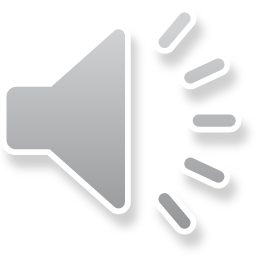 14
[Speaker Notes: Likvidační hodnota firmy představuje klíčový aspekt při oceňování podniků ohrožených insolvencí. Tato hodnota je součet hodnoty aktiv, které by bylo možné získat na trhu při jejich prodeji, po odečtení transakčních a právních nákladů. Jinými slovy, jedná se o peněžní částku, kterou by podnik získal, pokud by prodal všechna svá aktiva a uhradil veškeré náklady spojené s tímto procesem. Hodnota vlastního kapitálu (equity) je poté určena jako rozdíl mezi likvidační hodnotou aktiv a hodnotou nesplaceného dluhu. Tento přístup umožňuje realisticky odhadnout, kolik by zůstalo pro akcionáře po uspokojení všech věřitelů.Oceňování likvidační hodnoty však není jednoduchým procesem a přináší s sebou několik komplikací. Jednou z hlavních výzev je odhad hodnoty aktiv, která nemusí být snadno oddělitelná a nemohou být oceněna individuálně. Například technologie, goodwill nebo intelektuální vlastnictví mohou být obtížně ocenitelné při likvidaci. Tyto nehmotné a často unikátní prvky podniku mohou mít na trhu výrazně nižší hodnotu než v rámci fungujícího podniku. Navíc, pokud není možné tato aktiva prodat jako celek, ale pouze po částech, jejich celková hodnota může být značně snížena.Dále je důležité zvážit vliv urgentnosti likvidace na konečnou hodnotu aktiv. Pokud je firma nucena likvidovat svá aktiva rychle, je pravděpodobné, že bude muset přijmout nižší cenu, než je jejich skutečná tržní hodnota. Tento jev je způsoben omezeným časem na vyjednávání a nalezení vhodných kupců, což vede k prodeji pod cenou. V extrémních případech může být firma nucena prodat aktiva za zlomek jejich hodnoty, což výrazně ovlivňuje konečnou likvidační hodnotu podniku.Dalším kritickým faktorem je nereálnost účetní hodnoty aktiv jako spolehlivého ukazatele jejich likvidační hodnoty. Účetní hodnota často neodráží skutečnou schopnost aktiv generovat výnosy, ale spíše cenu, kterou byla aktiva zakoupena, sníženou o odpisy. Tento přístup může vést k výraznému rozdílu mezi účetní a tržní hodnotou aktiv. Likvidační hodnota by měla lépe odrážet aktuální tržní hodnotu a výnosovou kapacitu aktiv. To znamená, že ocenění by mělo zohledňovat nejen historickou cenu a odpisy, ale také aktuální poptávku a nabídku na trhu, technologický pokrok a další relevantní faktory.]
Metody oceňování podniku 12/14
Hodnota podniku v závislosti na strategii
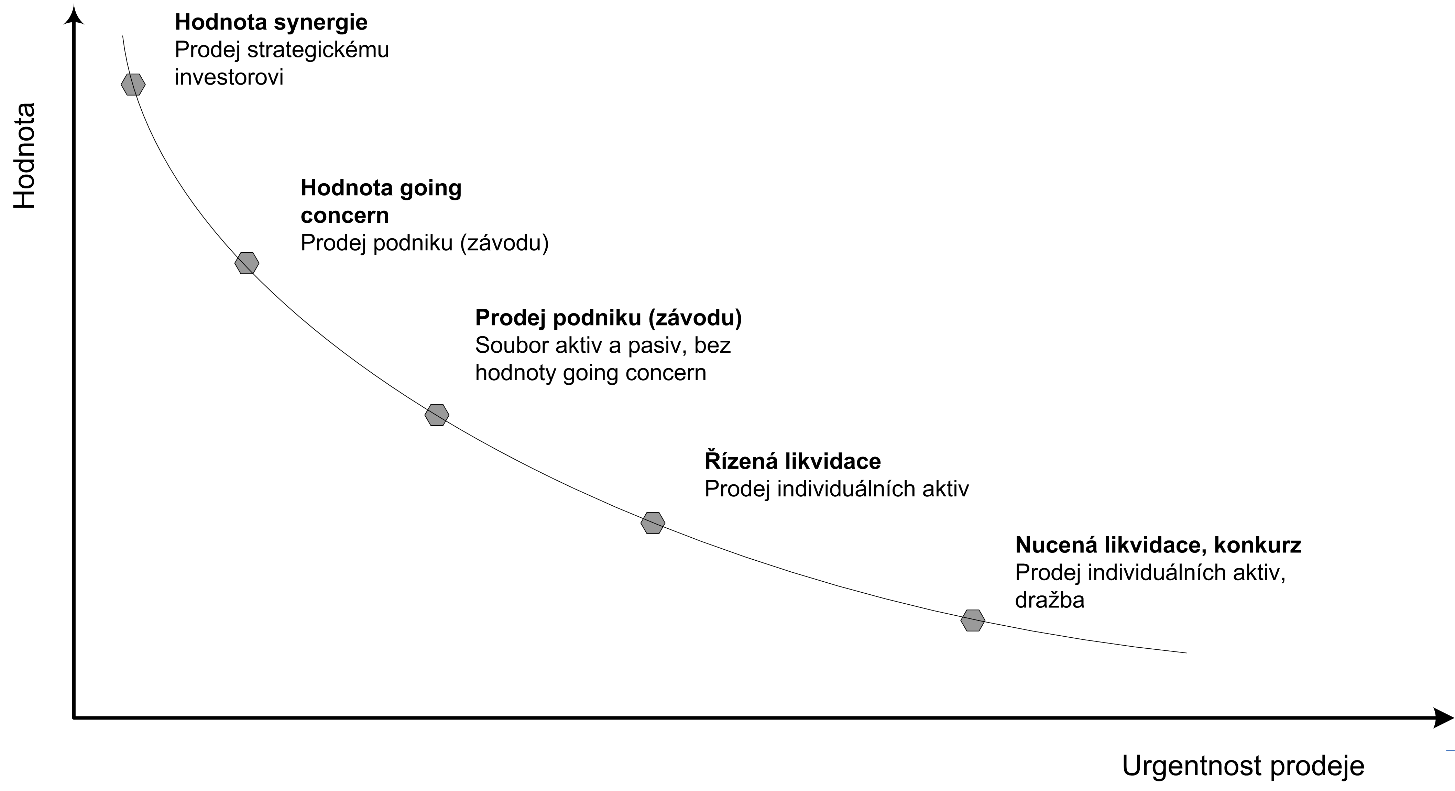 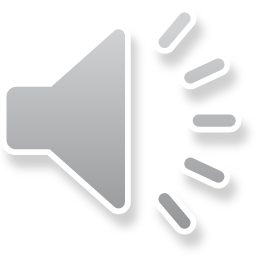 15
Centrum oceňování majetku
Metody oceňování podniku 12/14
Oceňování podniků ohrožených insolvencí – oceňování opcí
Pokud likvidační hodnota aktiv nedosahuje hodnoty nesplaceného dluhu, tradiční přístup založený na likvidační hodnotě není vhodný. V takových případech lze použít modely oceňování opcí k ocenění vlastního kapitálu firmy.
Princip oceňování opcí: Vlastní kapitál firmy lze považovat za call opci na hodnotu firmy. U firem s vysokým zadlužením, kde hodnota aktiv je nižší než hodnota dluhu, je tato "opce" mimo peníze (out-of-the-money). Majitelé vlastního kapitálu mají právo, ale ne povinnost převzít aktiva firmy, pokud jejich hodnota přesáhne nesplacený dluh.
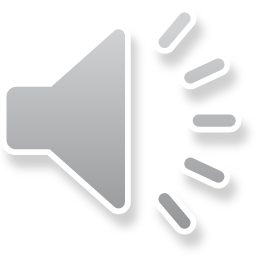 16
[Speaker Notes: Oceňování podniků ohrožených insolvencí je komplikovaný proces, zejména pokud tradiční přístup založený na likvidační hodnotě aktiv selhává. Tradiční přístup se zaměřuje na hodnotu aktiv, která by byla získána v případě likvidace podniku. Nicméně, pokud likvidační hodnota aktiv nedosahuje hodnoty nesplaceného dluhu, tento přístup není vhodný. V takových případech může být užitečné využít modely oceňování opcí k ocenění vlastního kapitálu firmy.Princip oceňování opcí vychází z teorie finančních derivátů, konkrétně opcí, které dávají jejich držitelům právo, ale ne povinnost, koupit nebo prodat určité aktivum za předem stanovenou cenu v určitém čase. Tento princip lze aplikovat i na vlastní kapitál firmy. V tomto kontextu lze vlastní kapitál firmy považovat za call opci na hodnotu firmy. To znamená, že majitelé vlastního kapitálu mají právo převzít aktiva firmy, pokud jejich hodnota přesáhne nesplacený dluh.Tento přístup je obzvláště relevantní u firem s vysokým zadlužením, kde hodnota aktiv je nižší než hodnota dluhu. V tomto případě je vlastní kapitál firmy obdobou "opce" mimo peníze (out-of-the-money). Majitelé vlastního kapitálu mají právo, ale ne povinnost převzít aktiva firmy, pokud jejich hodnota přesáhne nesplacený dluh. Pokud hodnota aktiv zůstane pod hodnotou nesplaceného dluhu, majitelé vlastního kapitálu ztratí svou investici, ale nejsou povinni platit další dluhy.Model oceňování opcí, jako je například Black-Scholesův model, může být použit k ocenění této "opce" na vlastní kapitál. Tento model bere v úvahu několik klíčových faktorů, včetně aktuální hodnoty aktiv firmy, volatility hodnoty aktiv, doby do splatnosti dluhu a bezrizikové úrokové sazby. Výsledkem je odhad hodnoty vlastního kapitálu, který lépe odráží rizika spojená s vysokým zadlužením a potenciálními insolvencemi.Jednou z výhod tohoto přístupu je, že umožňuje investorům a manažerům lépe pochopit hodnotu vlastního kapitálu v kontextu rizik a nejistot spojených s finančním zdravím firmy. To může být obzvláště užitečné při rozhodování o restrukturalizaci dluhu, fúzích a akvizicích nebo při hledání nových investic.]
Metody oceňování podniku 12/14
Oceňování podniků v různých fázích životního cyklu
Oceňování firem s negativními výnosy je často spojeno s pochopením fáze životního cyklu, ve které se firma nachází. Firmy mohou mít negativní výnosy z různých důvodů, včetně velkých počátečních investic do infrastruktury, vývoje nových produktů na základě patentů, nebo jednoduše proto, že jsou na začátku své existence jako start-upy.
17
Metody oceňování podniku 12/14
Oceňování podniků s velkými infrastrukturními investicemi
Firmy, jako jsou telekomunikační nebo energetické společnosti, často čelí vysokým počátečním nákladům a mohou mít dlouhé období negativních výnosů, než začnou generovat zisky. Klíčové charakteristiky těchto firem zahrnují:
Vysoké počáteční investice: Firmy musí investovat značné prostředky do infrastruktury, což často vede k negativním výnosům v počátečních fázích.
Vysoké zadlužení: Tyto investice jsou často financovány dluhem, což vytváří kombinaci negativních výnosů a vysoké páky, která může být riziková.
Výhody z monopolního nebo oligopolního postavení: Po dokončení investic mohou firmy těžit z omezené konkurence nebo regulovaných monopolů, což zvyšuje jejich budoucí ziskovost.
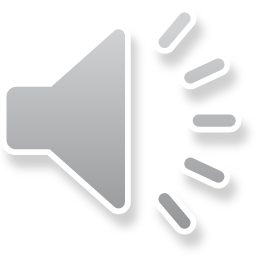 18
[Speaker Notes: Telekomunikační a energetické společnosti jsou typickými příklady firem, které čelí vysokým počátečním nákladům a dlouhému období negativních výnosů, než začnou generovat zisky. 
Jednou z hlavních charakteristik těchto firem jsou vysoké počáteční investice. Telekomunikační a energetické společnosti musí investovat značné prostředky do infrastruktury, aby mohly začít poskytovat své služby. Například telekomunikační společnosti musí budovat rozsáhlé sítě optických vláken nebo mobilní věže, zatímco energetické firmy investují do elektráren a distribučních sítí. Tyto investice jsou nezbytné pro zajištění dlouhodobé udržitelnosti a konkurenceschopnosti, avšak často vedou k negativním výnosům v počátečních fázích podnikání. Firmy mohou strávit několik let v červených číslech, než dosáhnou bodu, kdy začnou generovat kladné cash flow.Dalším důležitým faktorem je vysoké zadlužení těchto firem. Vzhledem k obrovským kapitálovým nákladům jsou tyto investice často financovány dluhem. Vysoké zadlužení přináší kombinaci negativních výnosů a vysoké páky, která může být pro firmu riziková. Na jedné straně zadlužení umožňuje firmám rychle realizovat potřebné investice, na druhé straně však zvyšuje jejich finanční zátěž a citlivost na změny úrokových sazeb nebo ekonomických podmínek. Vysoké zadlužení může také omezit flexibilitu firmy při reakci na tržní změny nebo nové příležitosti.Významnou výhodou těchto firem je jejich monopolní nebo oligopolní postavení na trhu. Po dokončení investic mohou telekomunikační a energetické společnosti těžit z omezené konkurence nebo regulovaných monopolů, což výrazně zvyšuje jejich budoucí ziskovost. Regulované monopoly, jako jsou distribuční společnosti v energetice, mají často garantované výnosy stanovené regulátorem, což poskytuje stabilitu a předvídatelnost příjmů. Podobně telekomunikační společnosti mohou využívat svého dominantního postavení na trhu, aby si udržely konkurenceschopné ceny a maximalizovaly zisky.]
Metody oceňování podniku 12/14
Oceňování podniků s hodnotou založenou na patentech
Podniky, jejichž hodnota je založena na patentech, čelí specifickým výzvám při oceňování. Tyto firmy často investují značné prostředky do výzkumu a vývoje, což může vést k negativním výnosům, než se produkty stávají komerčně úspěšnými.
Zdroj hodnoty: Hlavní hodnota těchto firem vychází z jejich patentů a budoucího růstu spojeného s těmito produkty.
Metody ocenění:
Ocenění produktových opcí: Pokud existuje aktivní trh pro obchodování s produktovými opcemi, lze je ocenit přímo a přidat k hodnotě firmy získané tradičními metodami DCF.
Vyšší míra růstu: Alternativně lze použít vyšší míru růstu, než je odůvodněná stávajícími projekty a aktivy, aby se zachytila hodnota budoucích produktových opcí.
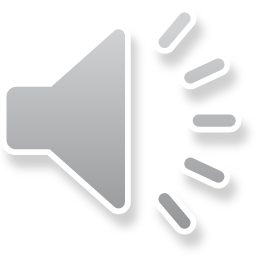 19
[Speaker Notes: Oceňování podniků, jejichž hodnota je založena na patentech, představuje specifickou výzvu. Tyto firmy často investují značné prostředky do výzkumu a vývoje, což může vést k negativním výnosům v počátečních fázích jejich existence. Teprve když se produkty, chráněné patenty, dostanou na trh a stanou se komerčně úspěšnými, začínají generovat pozitivní výnosy.Hlavní hodnota těchto podniků pramení z jejich patentů a potenciálu budoucího růstu spojeného s těmito inovacemi. Patenty představují intelektuální vlastnictví, které může firmě poskytnout konkurenční výhodu a zajistit monopolní postavení na určitém trhu po dobu platnosti patentu. Tento monopol umožňuje firmě stanovovat ceny, které maximalizují zisk, a generovat vyšší marže.Existuje několik metod, jak ocenit podniky založené na patentech. Jednou z nich je metoda ocenění produktových opcí. Pokud existuje aktivní trh pro obchodování s produktovými opcemi, mohou se tyto opce ocenit přímo a jejich hodnota se přidá k hodnotě firmy, která je získána tradičními metodami, jako je metoda diskontovaných peněžních toků (DCF). Produktové opce představují právo, ale ne povinnost, investovat do budoucích projektů nebo technologií, které mohou v budoucnu generovat výnosy.Další metodou je použití vyšší míry růstu než je odůvodněná stávajícími projekty a aktivy. Tímto způsobem se snažíme zachytit hodnotu budoucích produktových opcí a inovací, které firma může v budoucnu vyvinout. Tato metoda je založena na předpokladu, že podniky s vysokým výdajem na výzkum a vývoj budou schopny generovat nadprůměrný růst díky svým inovacím.]
Metody oceňování podniku 12/14
Oceňování startupů
Startupy často začínají jako nápady a procházejí obdobím ztrát, než se stanou ziskovými komerčními podniky. Hodnota těchto firem je velmi volatilní a oceňování je náročné.
Fáze nápadů a komerční přechod: Mnoho startupů zpočátku vykazuje ztráty, ale to neznamená, že jsou bezcenné. Dobré nápady mohou mít značnou hodnotu, jak ukázal boom nových technologických firem v 90. letech.
Problémy při oceňování: Oceňování startupů je obtížné kvůli vysoké nejistotě a volatilitě. Venture kapitáloví investoři a investoři do soukromého kapitálu tradičně požadují vysoké návratnosti na tyto investice, aby kompenzovali riziko.
Veřejně obchodované startupy: Složitost se zvyšuje, když jsou startupy veřejně obchodované, protože tržní hodnota může být velmi proměnlivá.
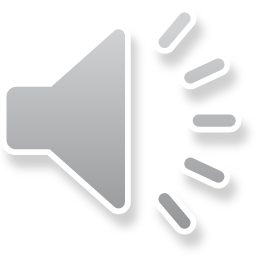 20
[Speaker Notes: Oceňování startupů je jedním z nejkomplexnějších a nejvíce diskutovaných témat v oblasti podnikání a financí. Startupy často začínají jako pouhé nápady a procházejí obdobím ztrát, než se stanou ziskovými komerčními podniky. Tento přechod od nápadu k udržitelnému podnikání je klíčovou fází, která může trvat několik let a je často plná rizik.
V počáteční fázi mnoho startupů vykazuje ztráty. To však neznamená, že jsou tyto firmy bezcenné. Naopak, dobré nápady mohou mít značnou hodnotu, jak ukázal boom nových technologických firem v 90. letech. Příkladem jsou společnosti jako Amazon, Google nebo Apple, které začínaly s nápady a dnes patří mezi nejhodnotnější firmy na světě. Hodnota těchto firem je však velmi volatilní a oceňování je náročné. Venture kapitáloví investoři a investoři do soukromého kapitálu tradičně požadují vysoké návratnosti na tyto investice, aby kompenzovali riziko spojené s vysokou nejistotou a volatilitou.
Oceňování startupů je obtížné z několika důvodů. Především je zde velká nejistota ohledně budoucího vývoje firmy. Startupy často nemají historii zisků nebo stabilních příjmů, což ztěžuje tradiční metody ocenění, jako jsou diskontované cash flow nebo násobky zisku. Navíc, mnoho startupů je založeno na nových technologiích nebo obchodních modelech, které ještě nebyly plně ověřeny trhem. To znamená, že investoři musí často činit rozhodnutí na základě neúplných nebo nepřesných informací. 
Dalším problémem je volatilita hodnoty startupů. Hodnota startupu může dramaticky vzrůst nebo klesnout v krátkém časovém období v závislosti na řadě faktorů, jako jsou změny v technologii, tržní podmínky nebo regulační prostředí. Tato volatilita může být ještě výraznější, pokud je startup veřejně obchodovaný. Veřejně obchodované startupy podléhají neustálému tlaku trhu, což může vést k výrazným výkyvům v jejich tržní hodnotě. Investoři musí být připraveni na tuto volatilitu a mít dlouhodobý horizont, aby mohli těžit z potenciálního růstu hodnoty startupu.
Kromě toho jsou zde specifické problémy spojené s oceňováním startupů v různých fázích jejich vývoje. V raných fázích, kdy je startup ještě ve fázi nápadu nebo prototypu, může být oceňování založeno především na kvalitě týmu, potenciálu trhu a inovativnosti produktu nebo služby. Jak se startup vyvíjí a začíná generovat příjmy, mohou investoři používat složitější metody ocenění, které zohledňují finanční výkonnost firmy, růstové projekce a srovnání s podobnými firmami na trhu.]
Metody oceňování podniku 8/14
Citace
V audiozáznamu jsou užity výňatky z děl následujících autorů:

DAMODARAN, A. Dark Side of Valuation, The: Valuing Young, Distressed, and Complex Businesses. 3rd edition. Pearson FT Press, 2018. 800 pages. ISBN 978-0134854106.
DAMODARAN, A. Investment Valuation: Tools and Techniques for Determining the Value of any Asset. 3rd edition. University Edition Wiley, 2012. 992 pages. ISBN‎ 978-1118130735.
HULL, J. Options, Futures, and Other Derivatives. 11th edition. Pearson, 2021. 880 pages. ISBN‎ 978-1292410654.
KISLINGEROVÁ, E. Oceňování podniku. 2. vydání. Praha: C. H. Beck, 2001. 367 s. ISBN 80-7179-529-1.
	MAŘÍK, M. a kol. Metody oceňování podniku. Proces ocenění, základní metody a postupy. 4. vydání. Praha: EKOPRESS, 2018. 551 s. ISBN 978-80-87865-38-5.
	MAŘÍK, M. a kol. Metody oceňování podniku pro pokročilé. Hlubší pohled na vybrané problémy. 3. vydání. Praha: EKOPRESS, 2023. 574 s. ISBN 978-80-87865-89-7.
21
Centrum oceňování majetku
Centrum oceňování majetku
Děkuji za pozornost
Ing. Ladislav Řezníček, MBA
Centrum oceňování majetku

www.com.tul.cz